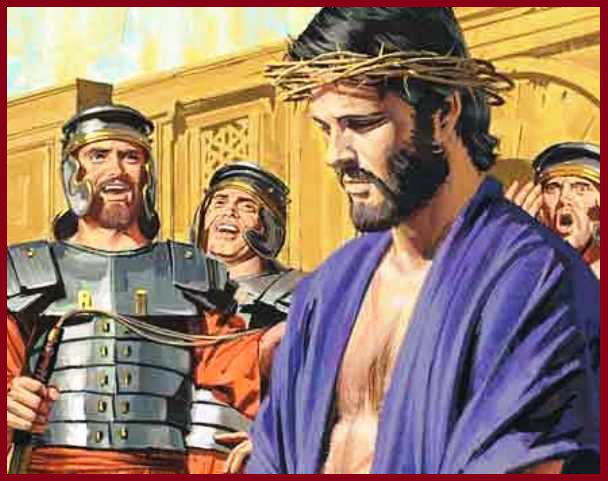 También “Los que le traspasaron”, los que se mofaron, y 
se rieron de la agonía de Cristo y los enemigos más acérrimos de su verdad y de su pueblo, son resucitados 
para mirarle en su gloria.
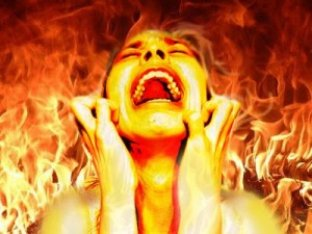 En vano tratan de esconderse en las hondas cuevas de la tierra desgarrada por la 
conmoción de los elementos, para luego morir eternamente.
4) La Ley en el Cielo
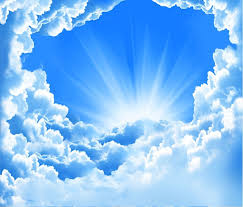 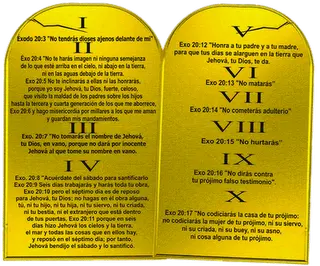 "Pronto el cielo se ilumina y Dios confirma la fidelidad e integridad de su pueblo ante la misma 
muerte y “Entonces aparece en el cielo una mano que sostiene dos tablas de piedra puestas una sobre otra…
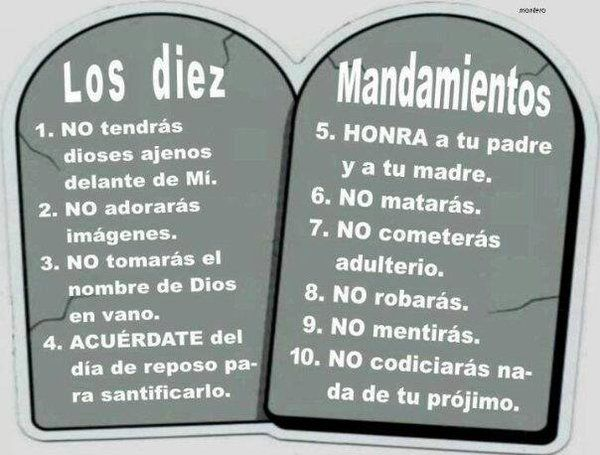 La mano abre las tablas en las cuales se ven los preceptos del Decálogo inscritos como con letras de fuego. 
Las palabras son tan claras que todos pueden leerlas.
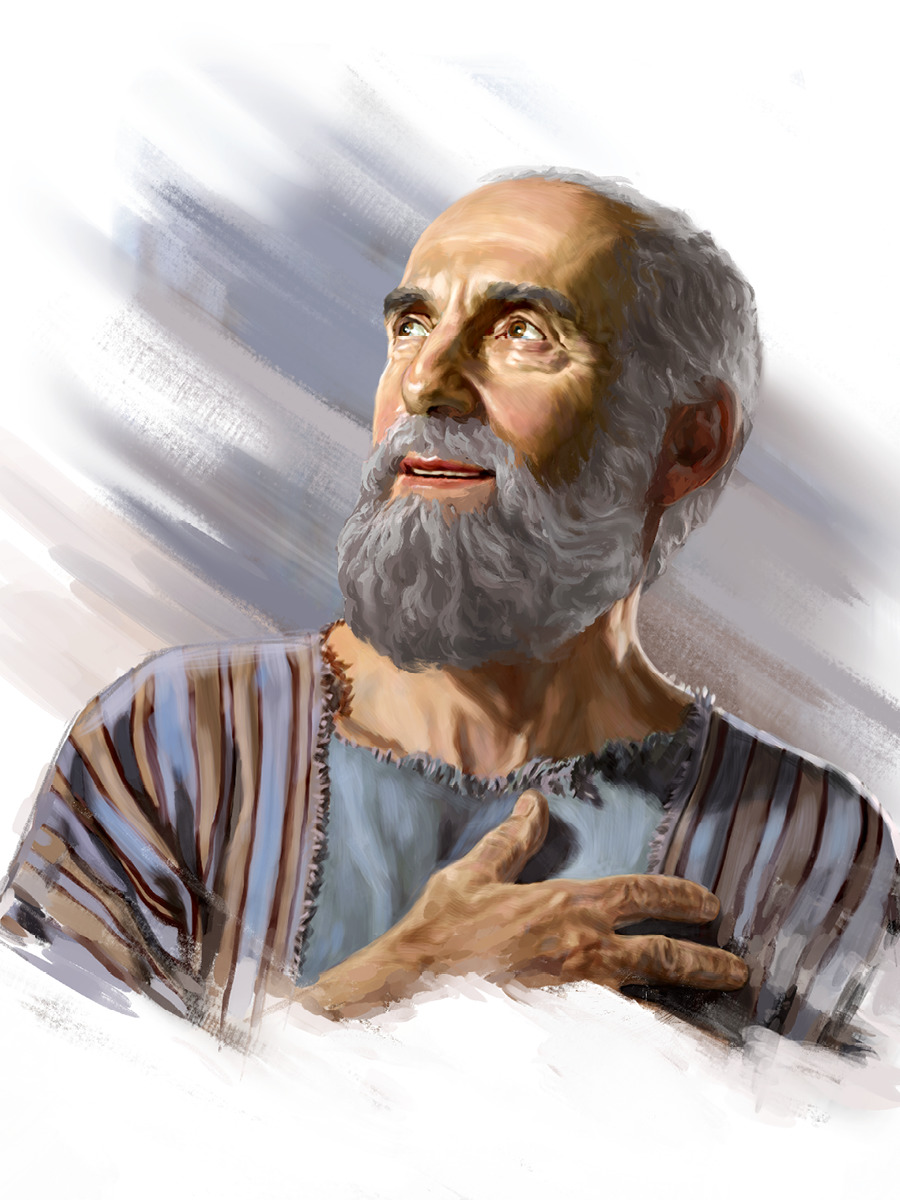 5) ¡Cristo Viene!
“Desde el cielo se oye la voz de Dios que proclama el día y la hora de la venida de Jesús, y promulga a su pueblo el pacto eterno.
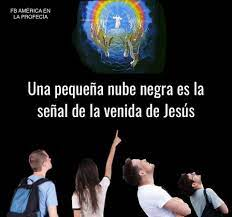 Pronto aparece en el este una pequeña nube negra, de un tamaño como la mitad de la palma de la mano. Es la nube que envuelve al Salvador y que a la distancia parece rodeada de 
obscuridad. El pueblo de Dios sabe que es la señal 
del Hijo del hombre.
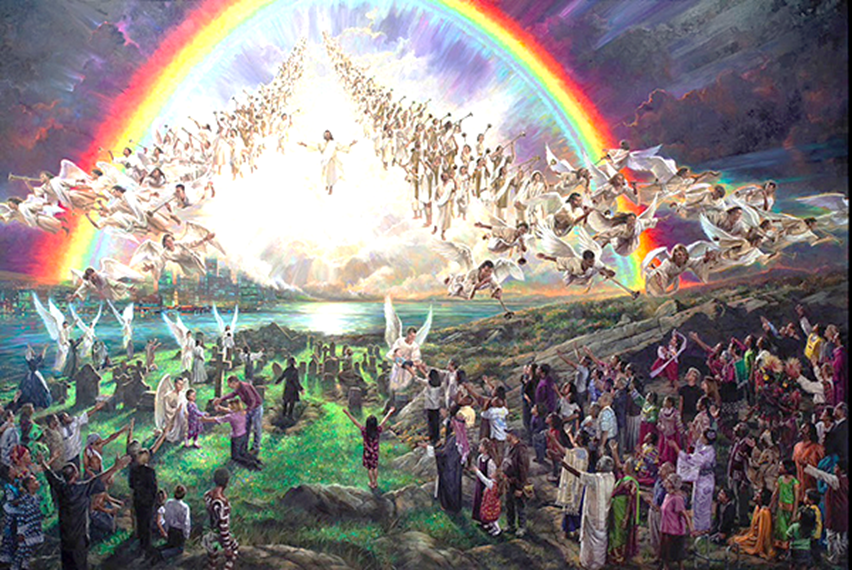 En silencio solemne la contemplan 
mientras va acercándose a la tierra, volviéndose más luminosa y más gloriosa hasta convertirse en una gran 
nube blanca, cuya base es como fuego consumidor, y sobre ella el arco iris del pacto.
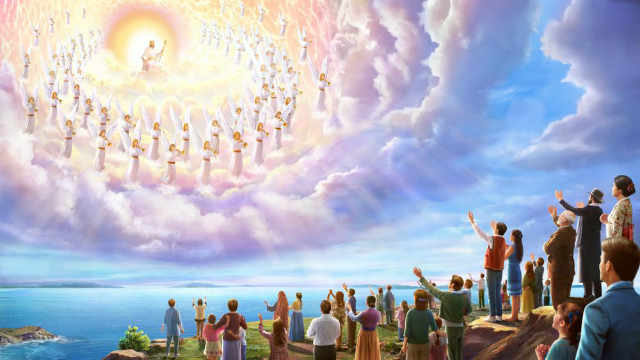 Todos los ojos 
ven al príncipe de la vida. Su rostro brilla más que la luz deslumbradora del sol de mediodía. “Y en su vestidura 
y en su muslo tiene escrito este nombre: 
Rey de reyes y Señor de señores”.
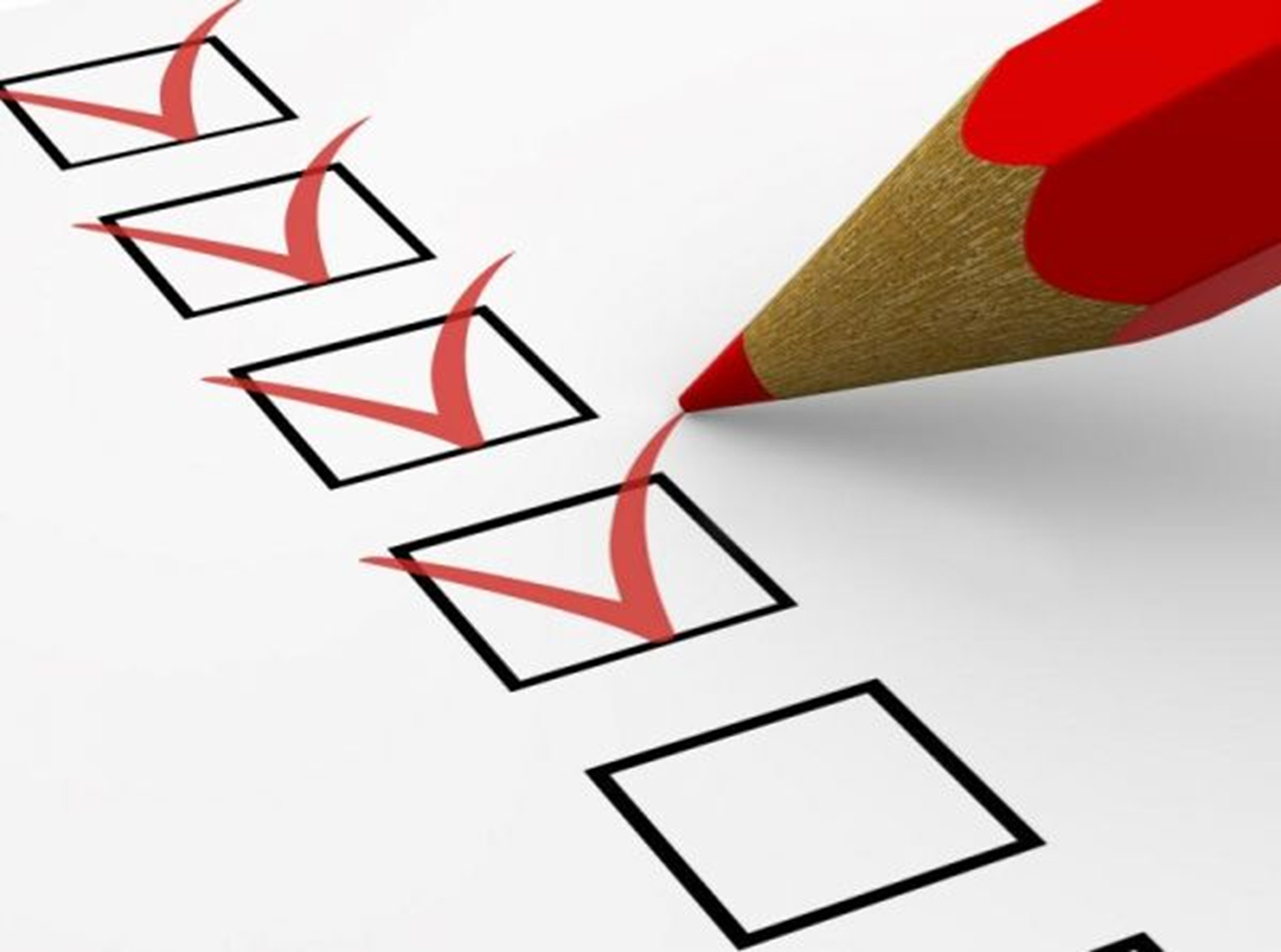 INFORME SECRETARIAL
6) Dos Grupos
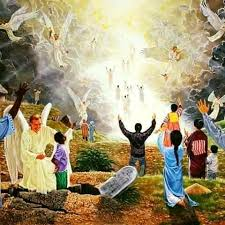 “Al aparecer Jesús en las nubes de los cielos entre relámpagos y truenos, el Hijo de Dios llama a la 
vida a los santos dormidos exclamando: ¡despertaos, despertaos, despertaos, los que dormís en el polvo, y 
levantaos!
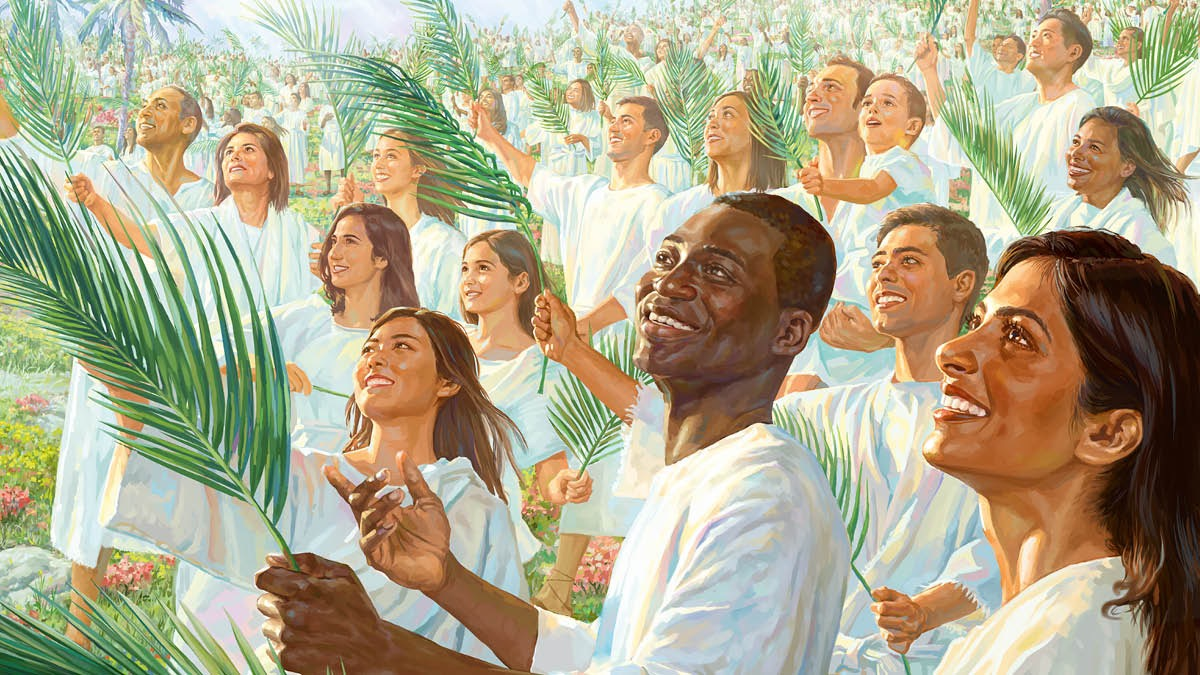 Por toda la superficie de la tierra, los muertos oirán esa voz; 
y los que la oigan vivirán. Y los justos 
vivos unen sus voces a las de los santos resucitados en
 prolongada y alegre aclamación de victoria, todos 
resucitan con la misma estatura, pero con la lozanía y el vigor de la eterna juventud.
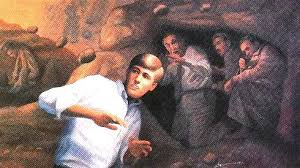 Y los impíos dirán a los montes y a las peñas: “Caed sobre nosotros, y escondednos del rostro de aquel que 
está sentado sobre el trono, y de la ira del Cordero” (Apocalipsis 6:16).
7) ¡VUESTRO CONFLICTO HA TERMINADO!
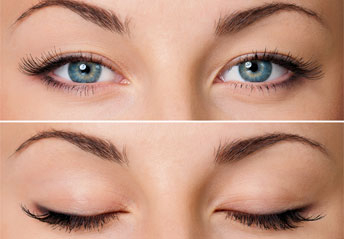 “Los justos vivos son mudados en un abrir y cerrar de ojos. 
A la voz de Dios fueron glorificados; 
ahora son hechos inmortales, y juntamente con los santos resucitados son arrebatados para recibir a Cristo 
su Señor en los aires.
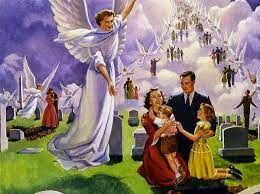 Los ángeles juntarán a los escogidos desde los cuatro extremos de la tierra. Santos ángeles llevarán niñitos a los brazos de sus madres. ¡Amigos!, a quienes la muerte tenía separados desde largo tiempo, se reúnen para no separarse jamás, y con cantos de alegría suben juntos a la ciudad de Dios
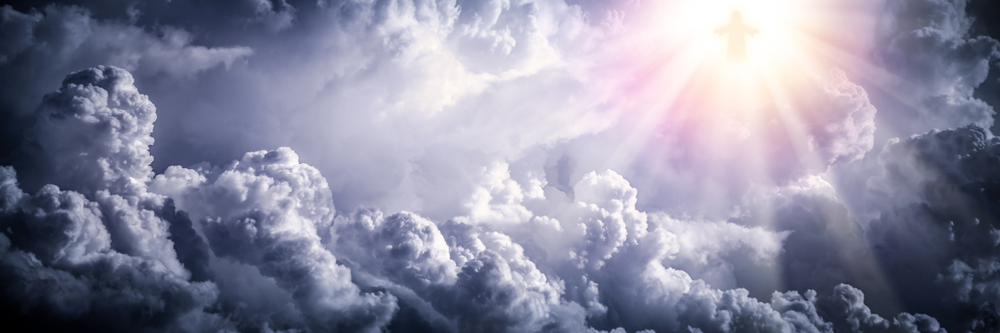 Luego 
se oye aquella voz, más armoniosa que cualquier música que haya acariciado jamás el oído de los hombres, 
y que dice: “Vuestro conflicto ha terminado”.
VERSÍCULO  PARA MEMORIZAR
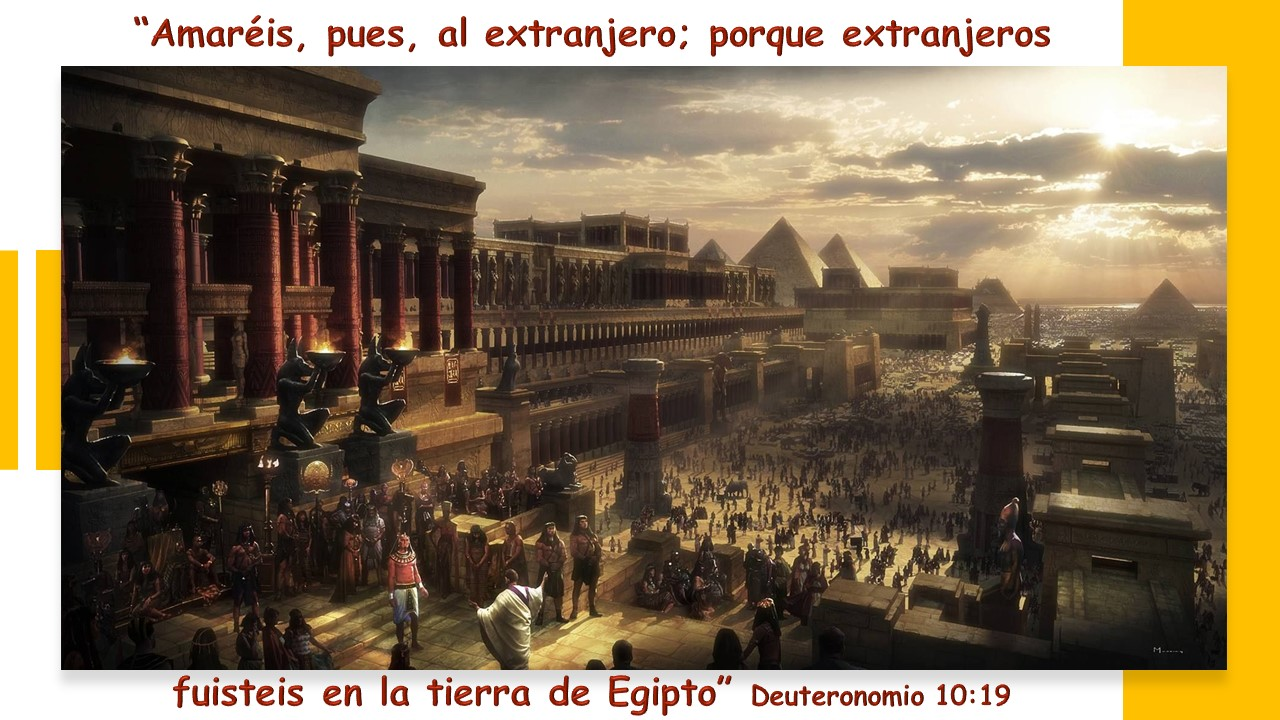 REPASO DE LA LECCIÓN # 5
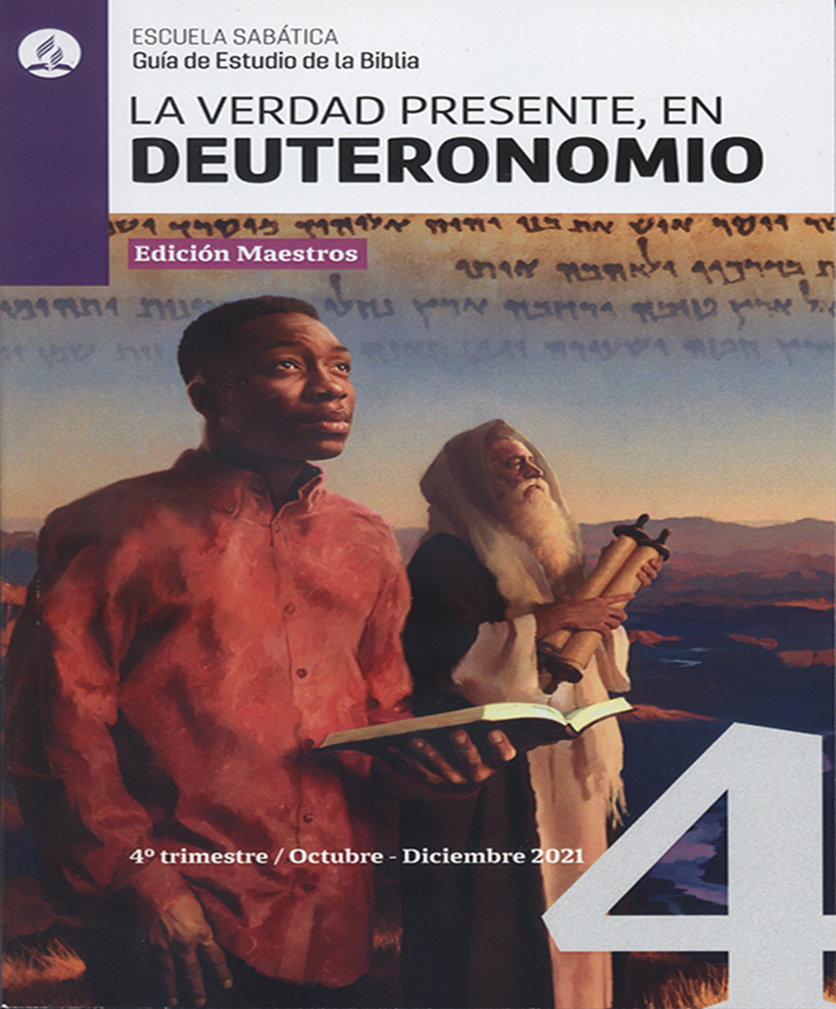 EL EXTRANJERO DENTRO DE 
TUS PUERTAS
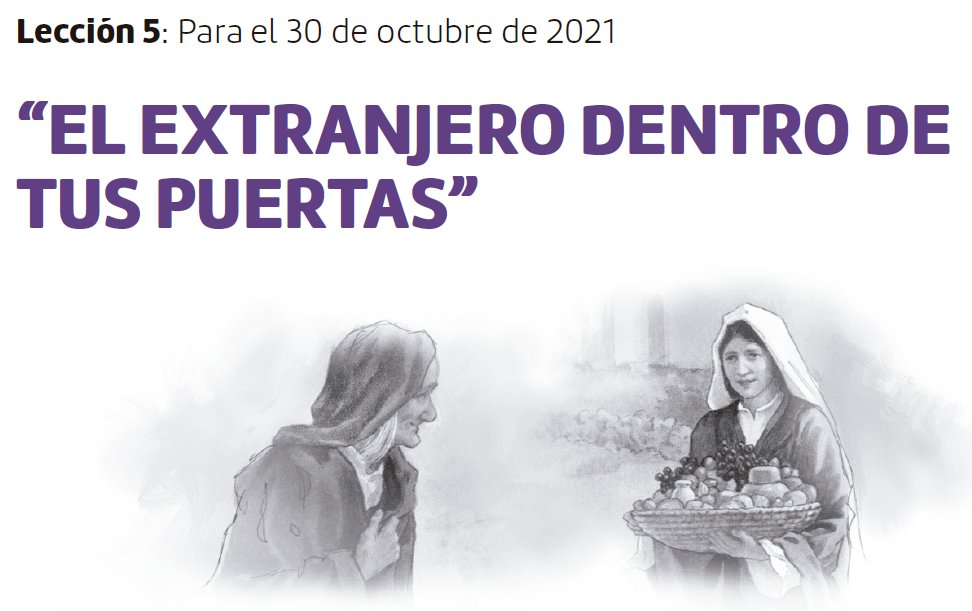 HIMNO FINAL
#186 “Hace años escuché”
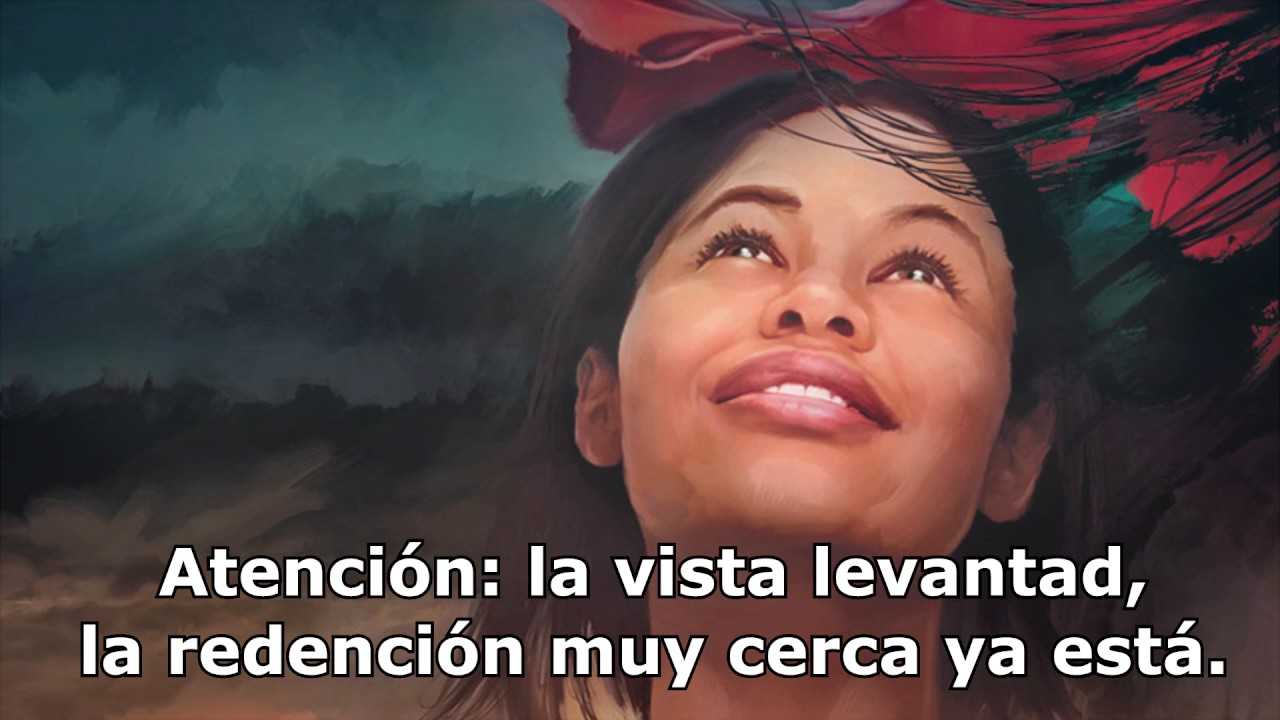 ORACION FINAL
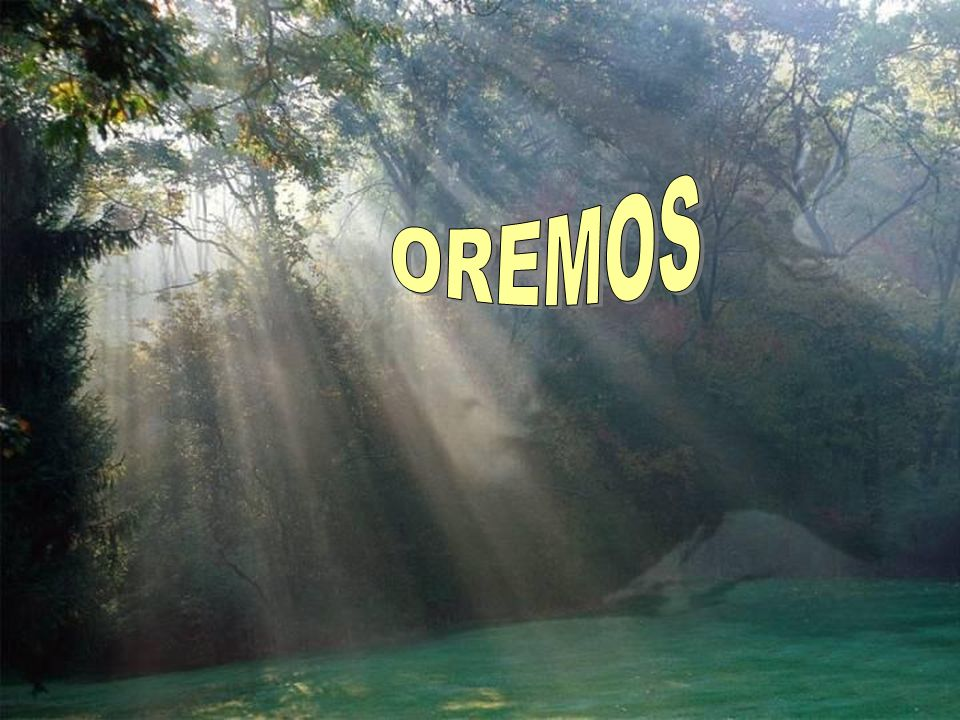 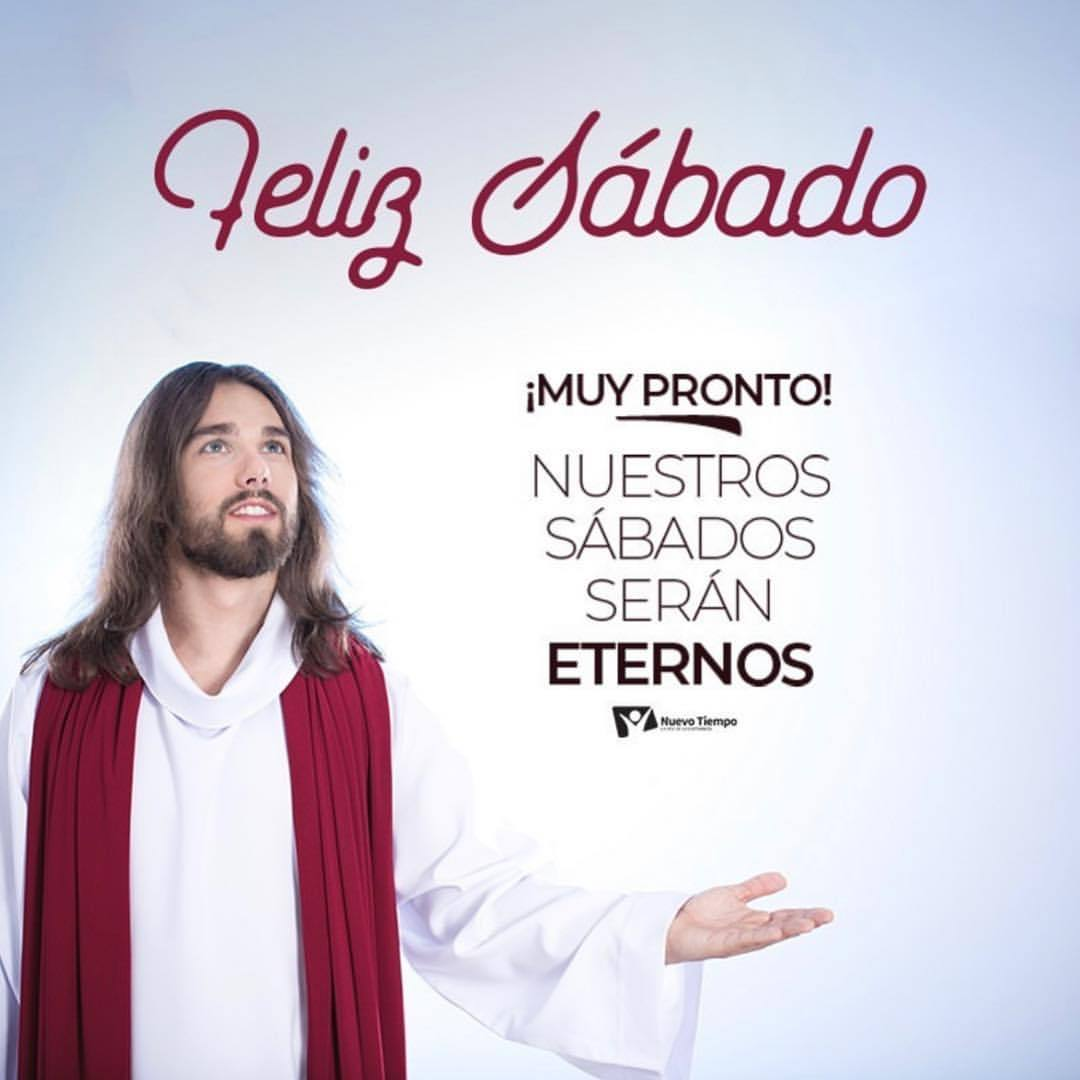